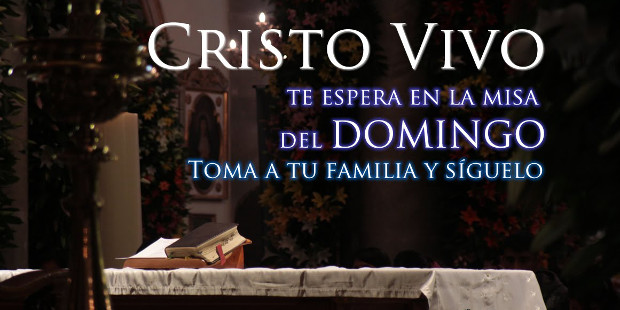 DOMINGO
 
Asistir a la celebración eucarística y pedir por la vocación de cada uno de los miembros de nuestra familia.